с.Устюжанино
Клуб  «Потешки»  
с.Чингис
Детский  праздник  в  д.Новый  Шарап
День  села  Устюжанино
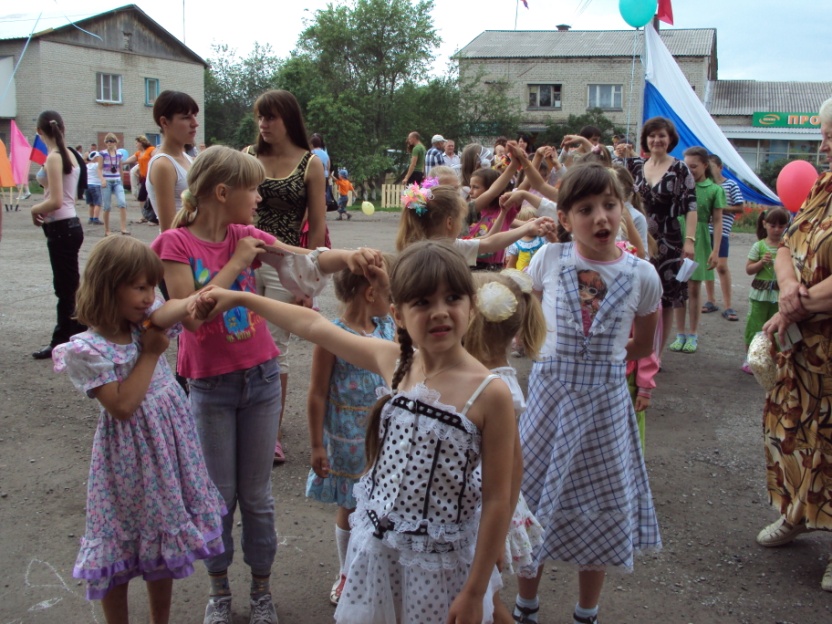 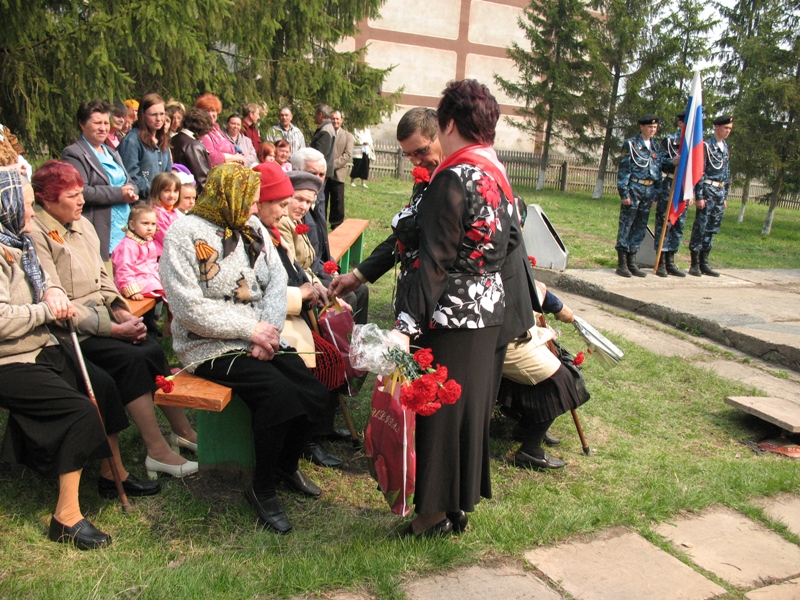 Детские площадки  
   в  селах  района
с.Устюжанино
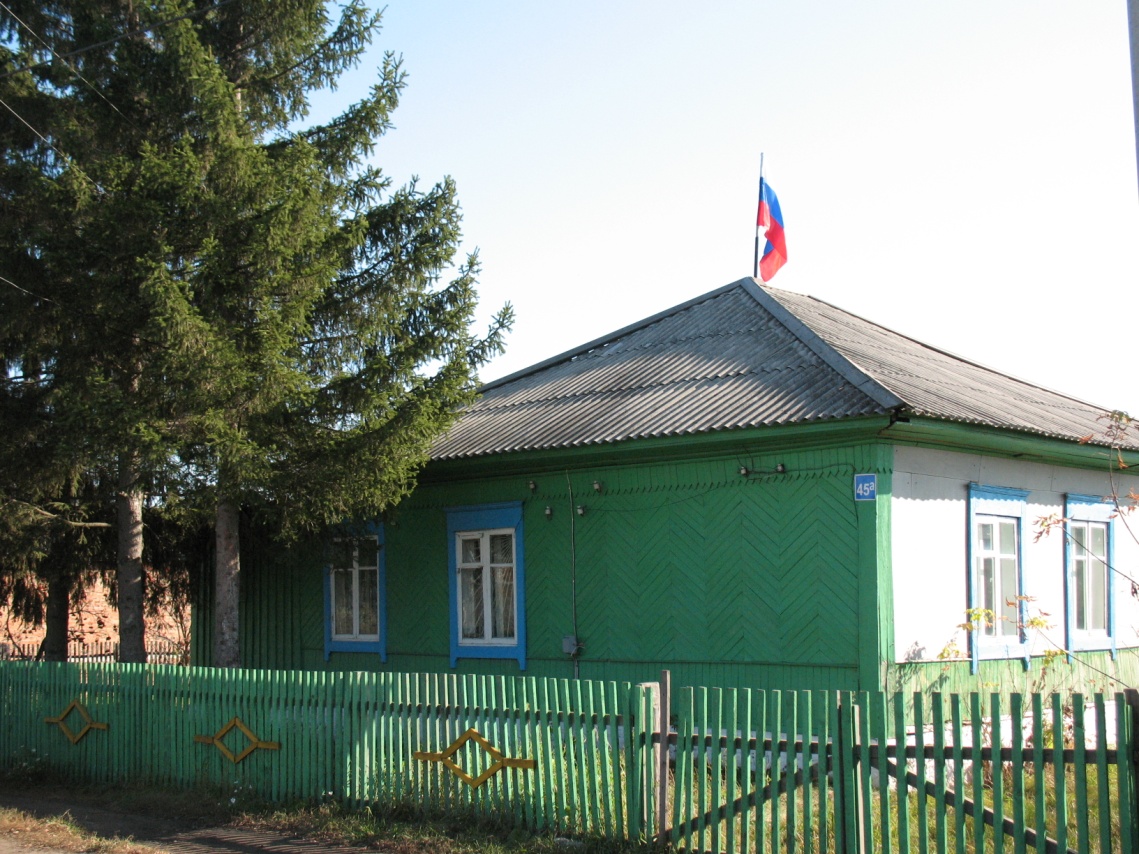 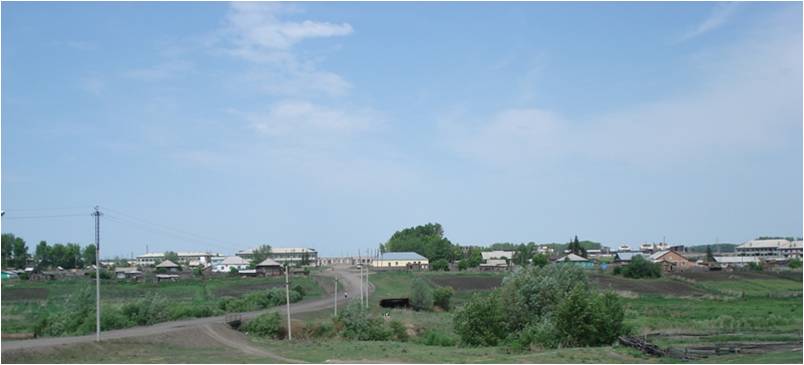 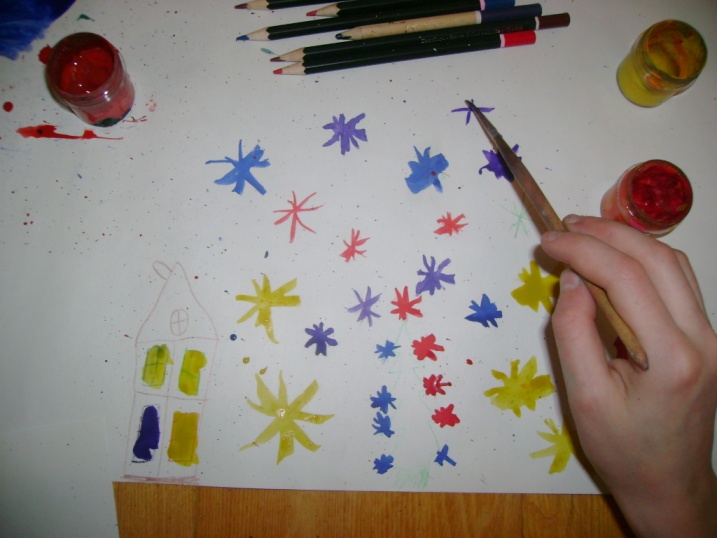 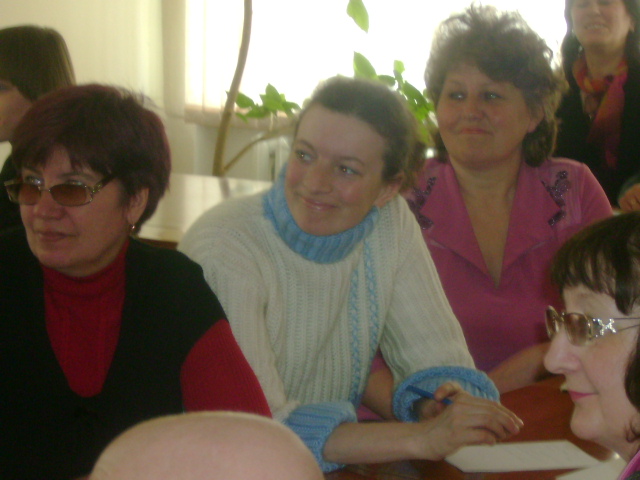 Спасибо за внимание!
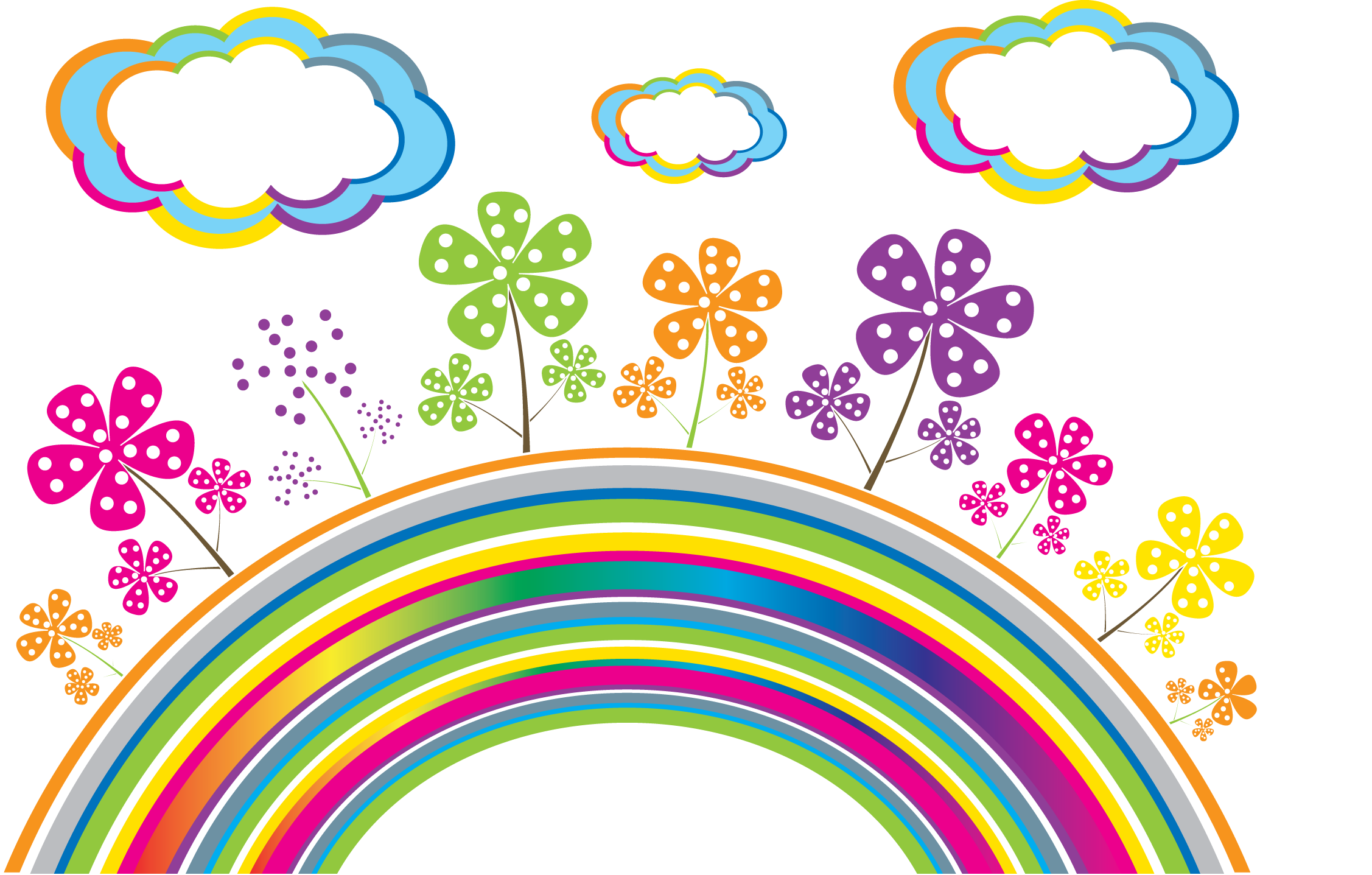